Международная акция по проверке грамотности как ресурс для повышения интереса к урокам русского языка
Методическое предметное объединение филологов
Семинар
Русский для взрослых
Онлайн-школа
Материалы очных курсов
Коллекция диктантов
Разборы диктантов
Никогда не пиши «ни когда». Онлайн-курс Тотального диктанта
Мыш кродеться. Курс по истории русской орфографии
Русская пунктуация: болевые точки... и двоеточия
Русский для взрослыхОнлайн-школа
Курсы по подготовке к Тотальному диктанту© Фонд «Тотальный диктант», 2020ЗАНЯТИЕ 7ОРФОГРАФИЯ. УПРАЖНЕНИЕ. Мягкий знак в -ТСЯ- и -ТЬСЯ
1. Жизнь распределяет свои дары в принципе неравномерно, и тем, кого она
обделила, лучше оставатся на этот счёт в блаженном неведении (РВ).
2. Петька никак не мог понять, отчего ему на сердце вдруг стало так тяжело, но справится с этим чувством он был не в силах (СБ).
3. Валерка затаил дыхание, поняв, что сейчас ему доведётся своими глазами
увидеть чудо (СБ).
4. Тот опять умудрился устроится лучше всех и продолжал делать то, что ему
нравится (СБ).
5. Ведро же Петька хотел взять с собой, планировал поменять на жратву. Мало ли кому пригодится (СБ).
Русский для взрослыхНикогда не пиши «ни когда»
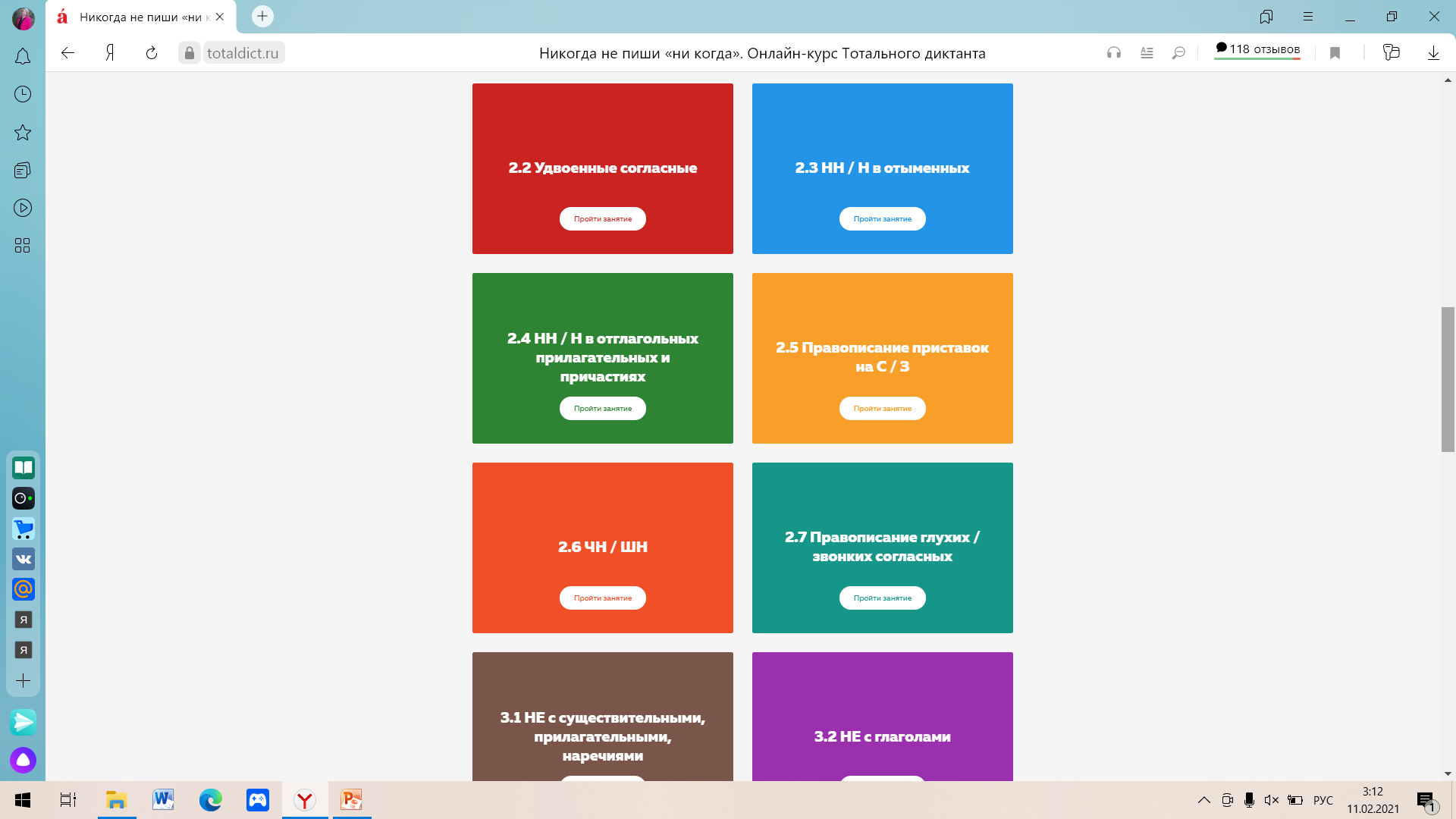 Русский для взрослыхМыш кродеться. Курс по истории русской орфографии
История знаков препинанияhttps://totaldict.ru/education/russkaya-punktuatsiya/0-1-istoriya-znakov-prepinaniya-/
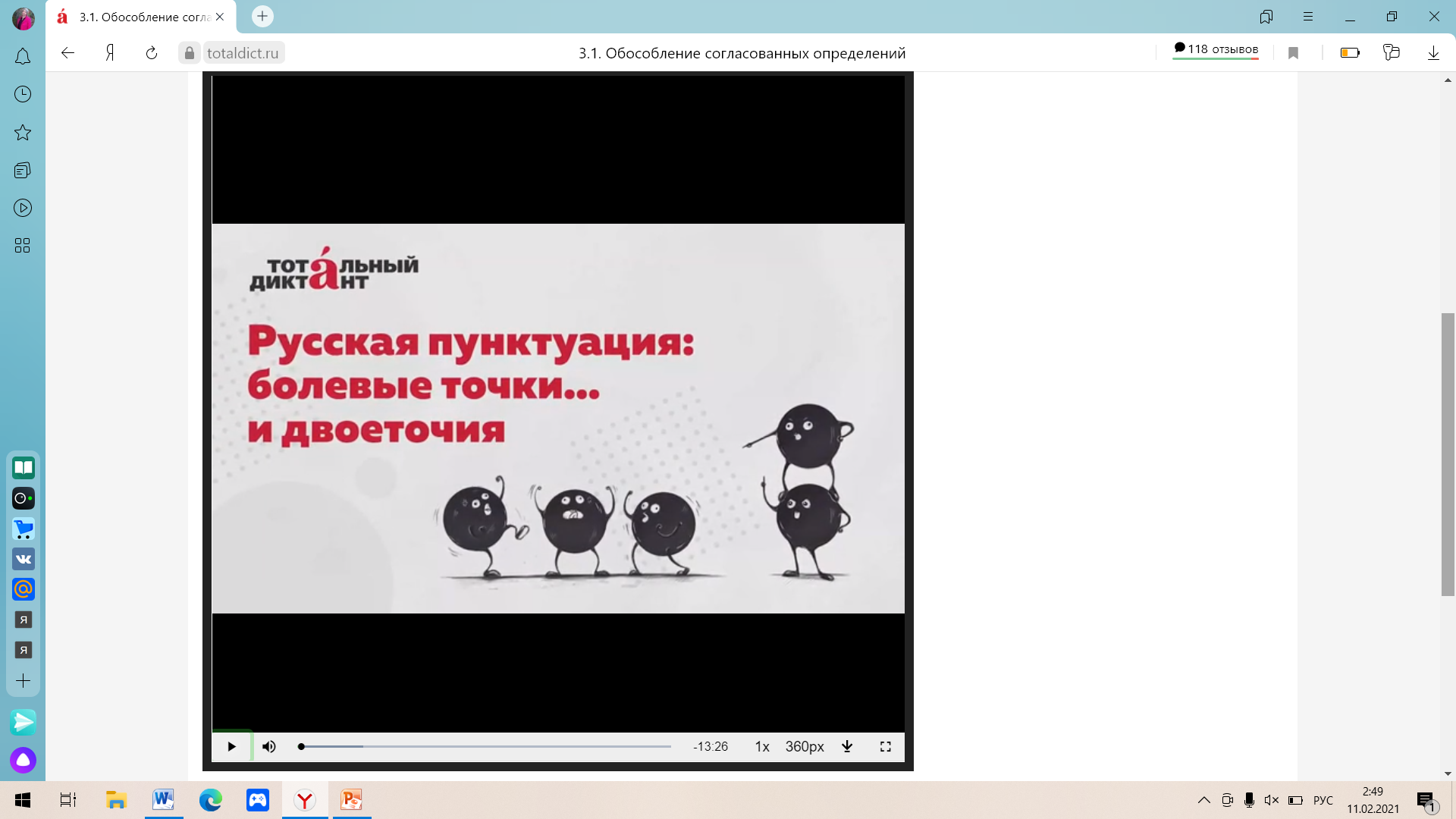 Обращение автора
ХОБОСТИ
АВТОР ЧИТАЕТ ТЕКСТ
Мероприятия на февральПредлагаем включаться! Кто не против помочь?
Всероссийский конкурс «Живая классика»
Классный тур – отчёт о проведении до 15.02.2021
Школьный тур – отчёт о проведении до 28.02.2021
Муниципальный тур – старт 1.03.2021